3rd Grade
College of Computer Science and Information Technology
Department of Computer Science
Data Structures
Lecture 7
Graphs- DFS & BFS
Instructor: Ghazwan Abdulnabi Al-Ali
University of Basrah, Iraq
DEPTH-FIRST SEARCH
The depth-first search uses a stack to remember where it should go when it reaches a dead end.
To carry out the depth-first search, you pick a starting point—in this case, vertex A. You then do three things: visit this vertex, push it onto a stack so you can remember it, and mark it so you won’t visit it again.
Next you go to any vertex adjacent to A that hasn’t yet been visited. We’ll assume the vertices are selected in alphabetical order, so that brings up B. You visit B, mark it, and push it on the stack.
Now what? You’re at B, and you do the same thing as before: go to an adjacent vertex that hasn’t been visited. This leads you to F. We can call this process Rule 1.
Remember: Rules
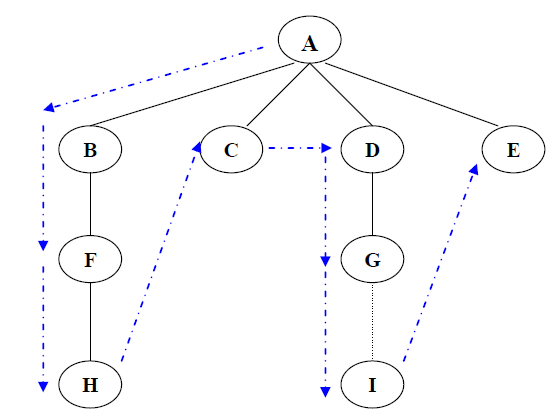 Remember:
 Rule 1: If possible, visit an adjacent unvisited vertex, mark it, and push it on the stack.
Apply rule 1 until we reach a dead end (no unvisited vertices adjacent). Apply rule 2.
Rule 2: If you can’t follow Rule 1, then, if possible, pop a vertex off the stack.
EX-1
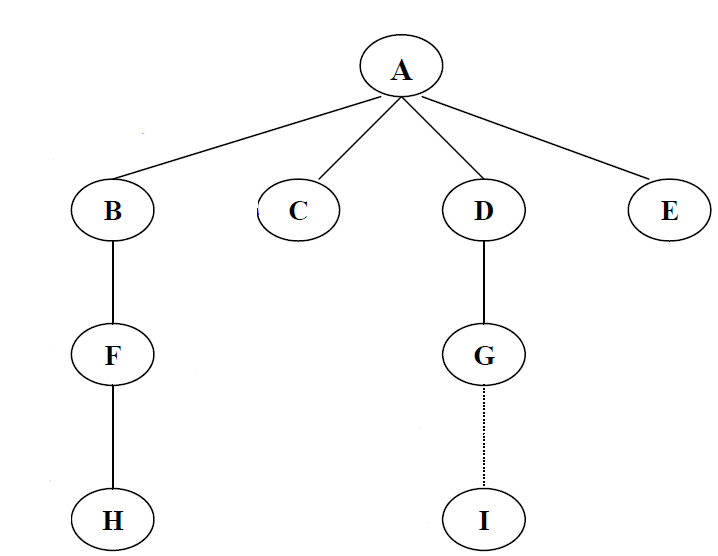 EX-1 Cont..
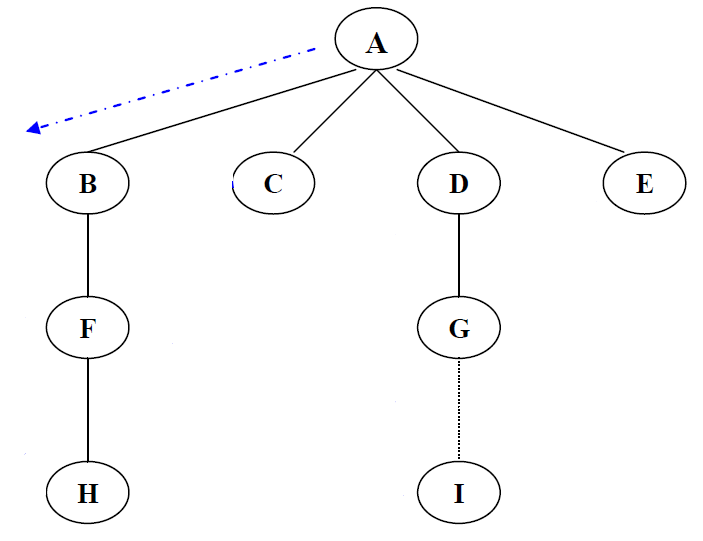 EX-1 Cont..
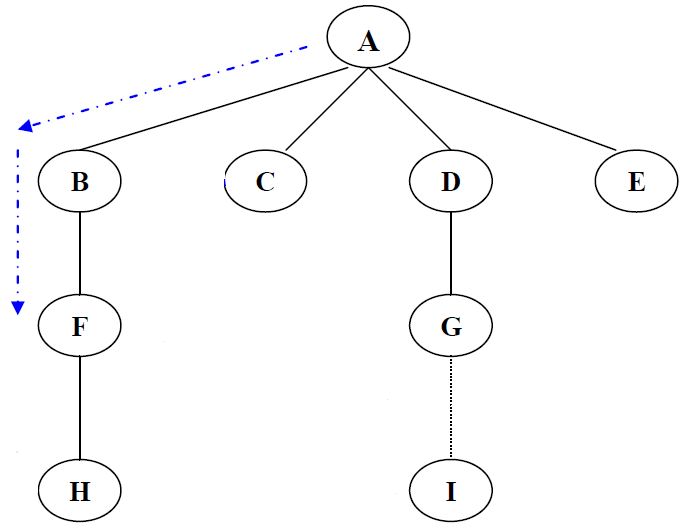 EX-1 Cont..
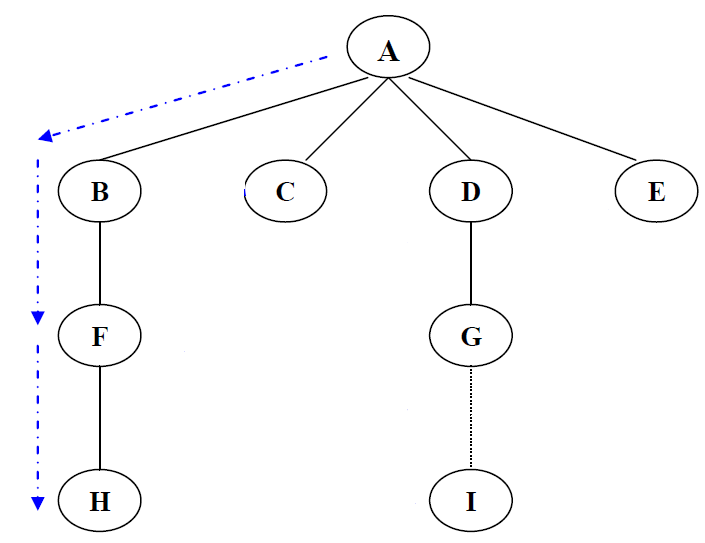 If you can’t follow Rule 1, then, if possible, pop a vertex off the stack.
EX-1 Cont..
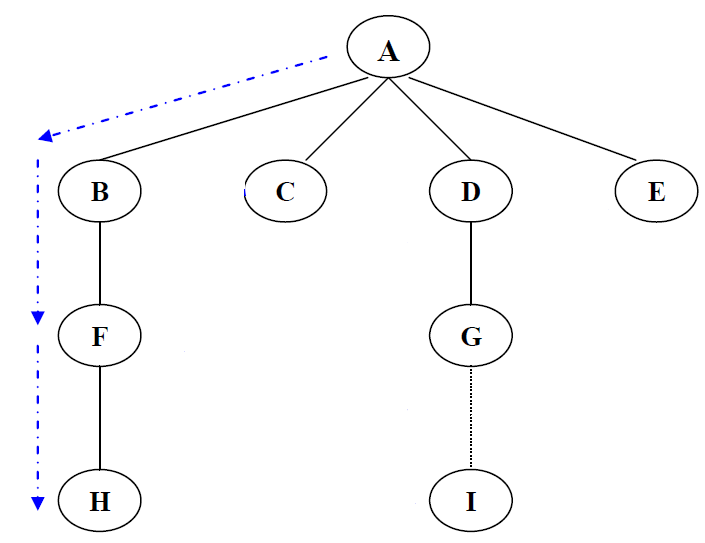 If you can’t follow Rule 1, then, if possible, pop a vertex off the stack.
EX-1 Cont..
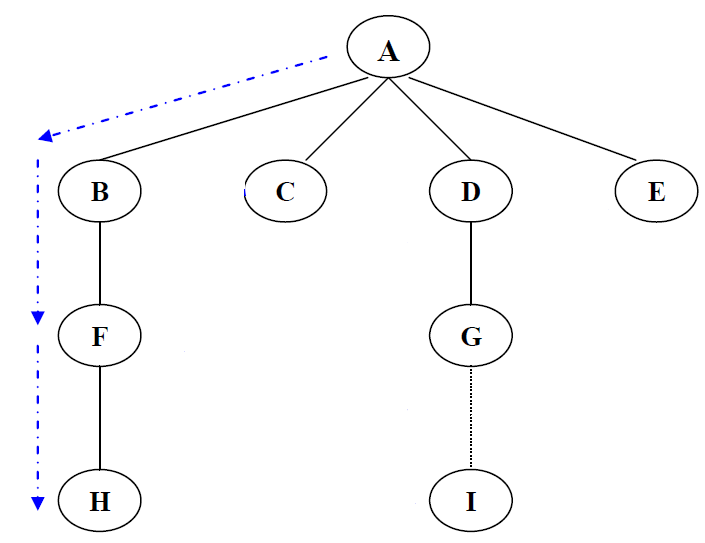 If you can’t follow Rule 1, then, if possible, pop a vertex off the stack.
EX-1 Cont..
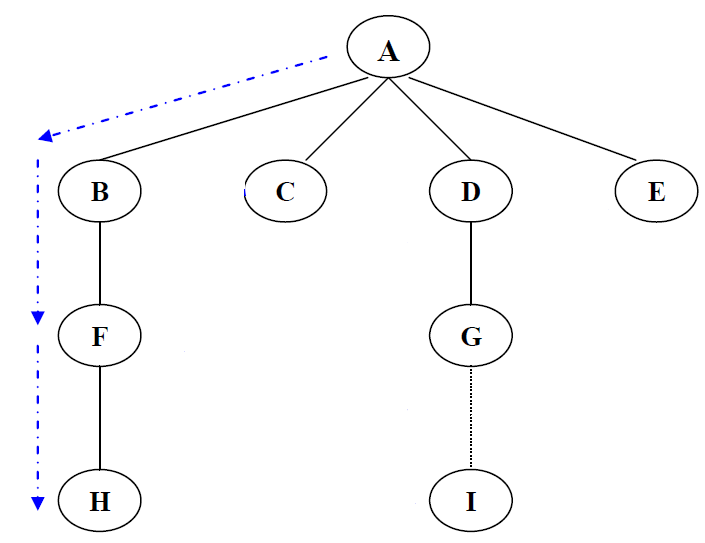 If possible, visit an adjacent unvisited vertex, mark it, and push it on the stack.
EX-1 Cont..
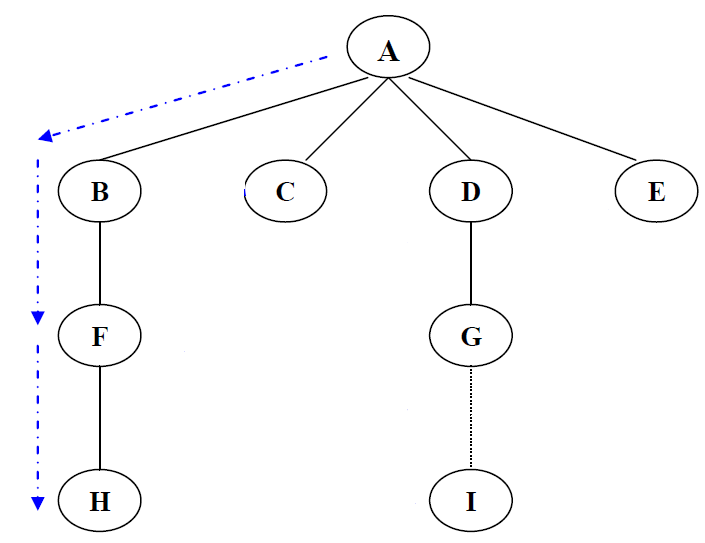 If you can’t follow Rule 1, then, if possible, pop a vertex off the stack.
EX-1 Cont..
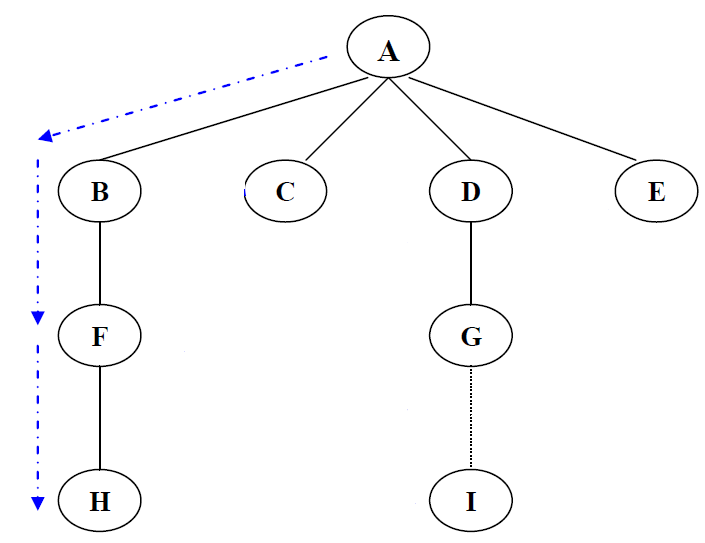 If you can’t follow Rule 1, then, if possible, pop a vertex off the stack.
EX-1 Cont..
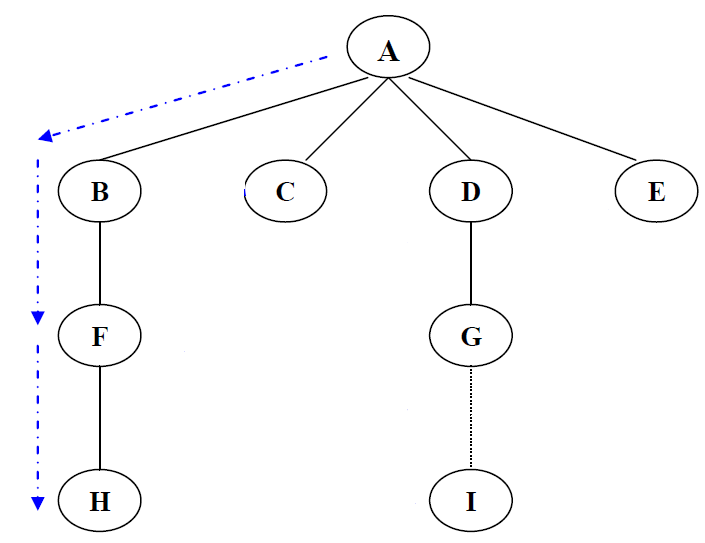 EX-1 Cont..
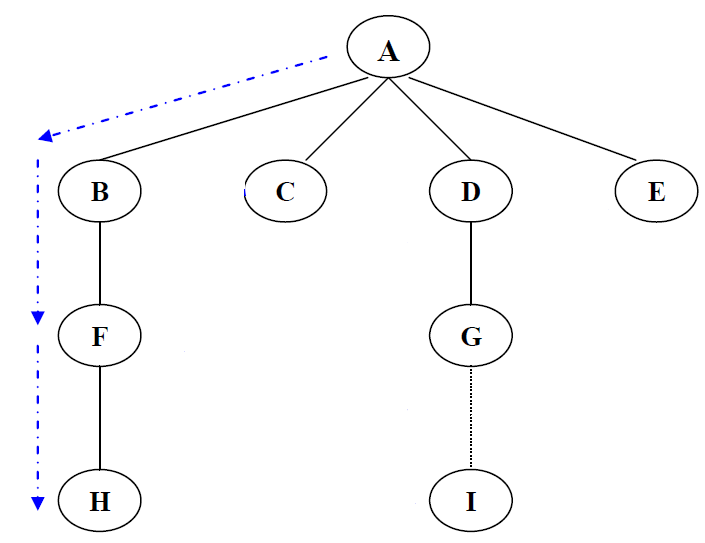 EX-1 Cont..
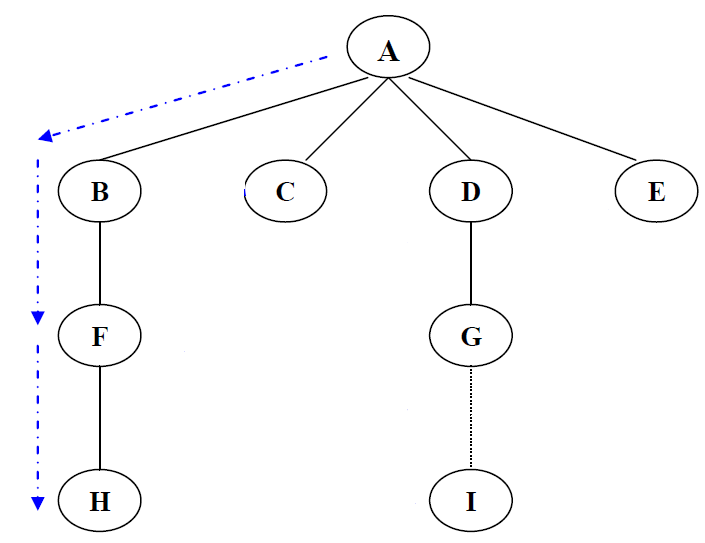 EX-1
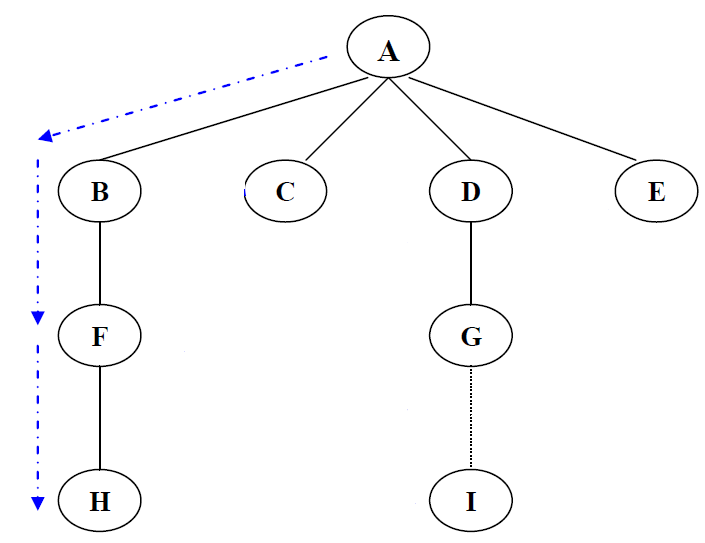 EX-2
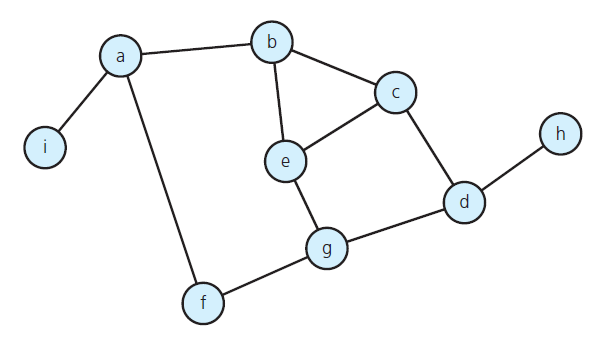 EX-2 Cont..
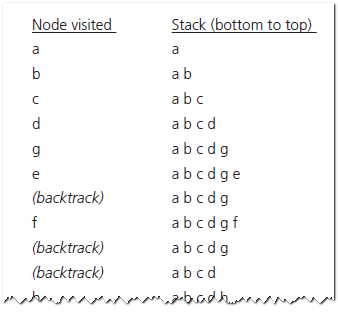 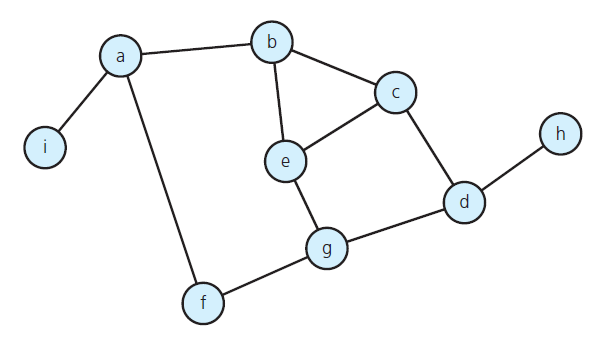 EX-2 Cont..
visit
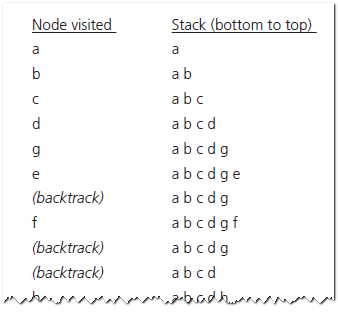 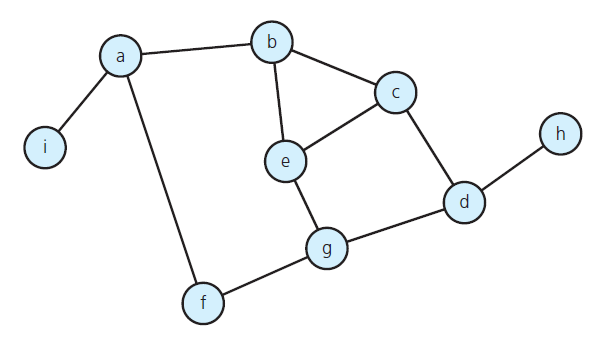 EX-2 Cont..
visit
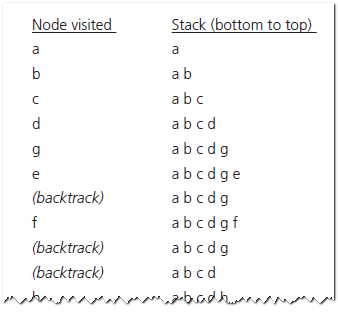 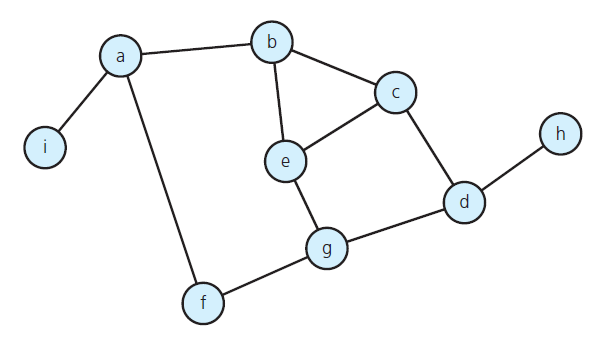 EX-2 Cont..
visit
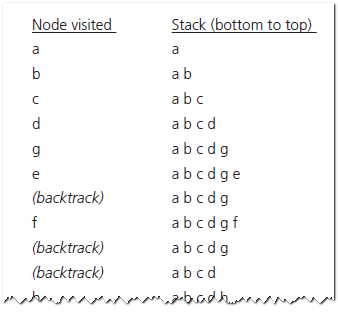 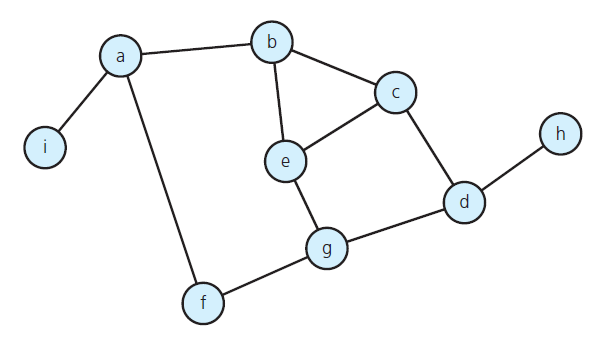 EX-2 Cont..
visit
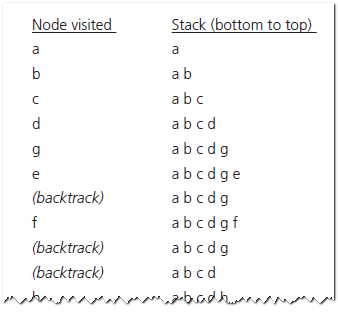 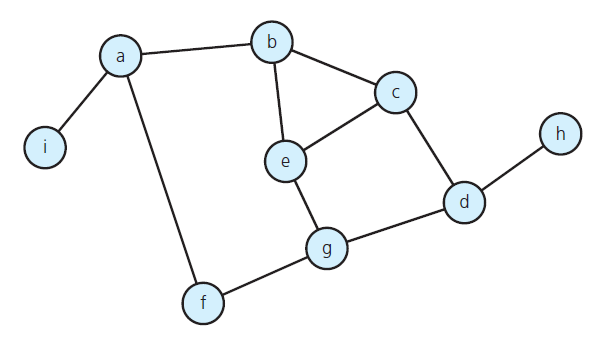 EX-2 Cont..
visit           already visited
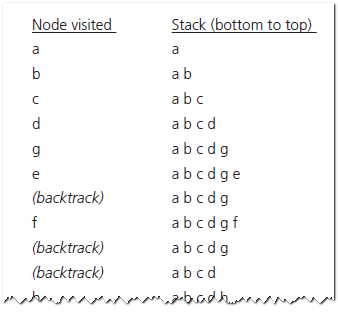 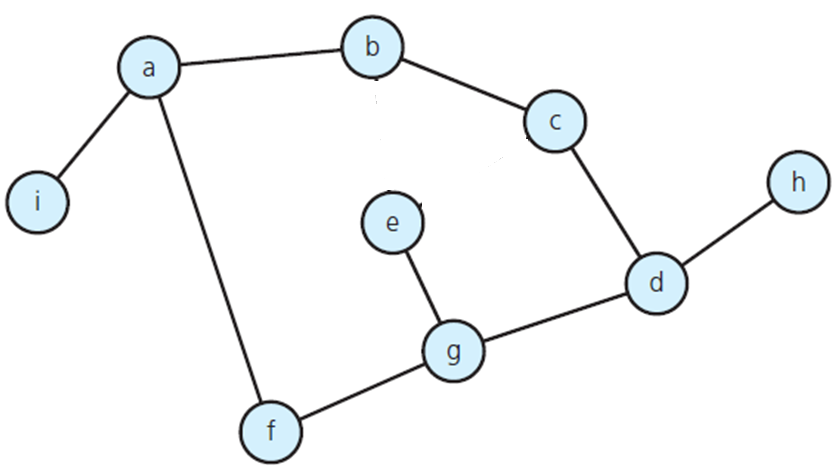 EX-2 Cont..
Backtrack(Pop)        visit           already visited
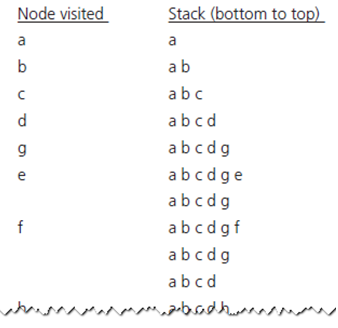 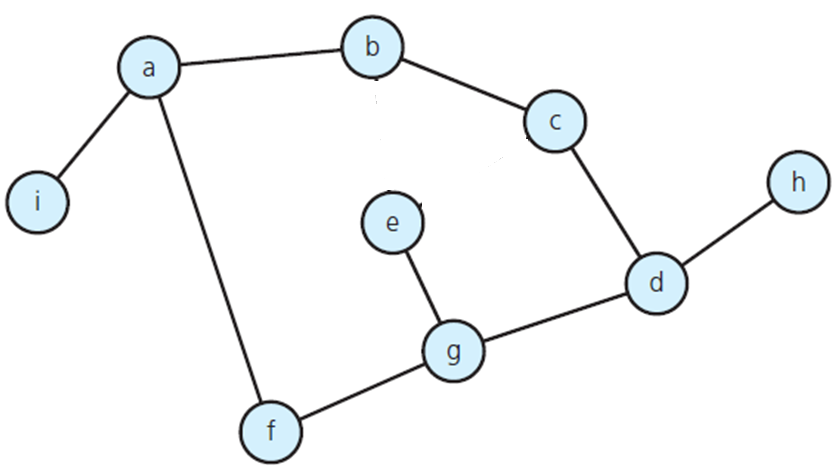 Pop e
EX-2 Cont..
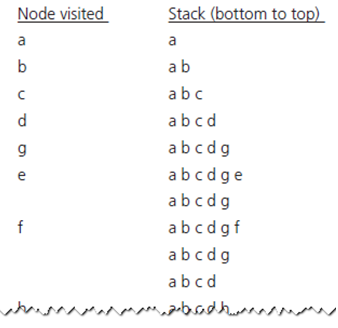 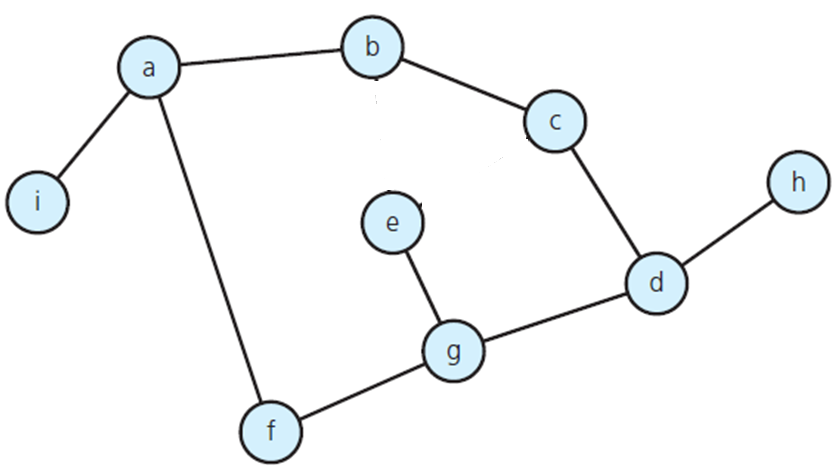 Pop e
EX-2 Cont..
Backtrack(Pop)        visit           already visited
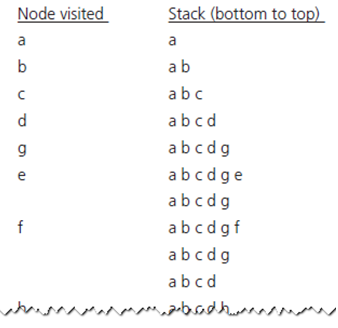 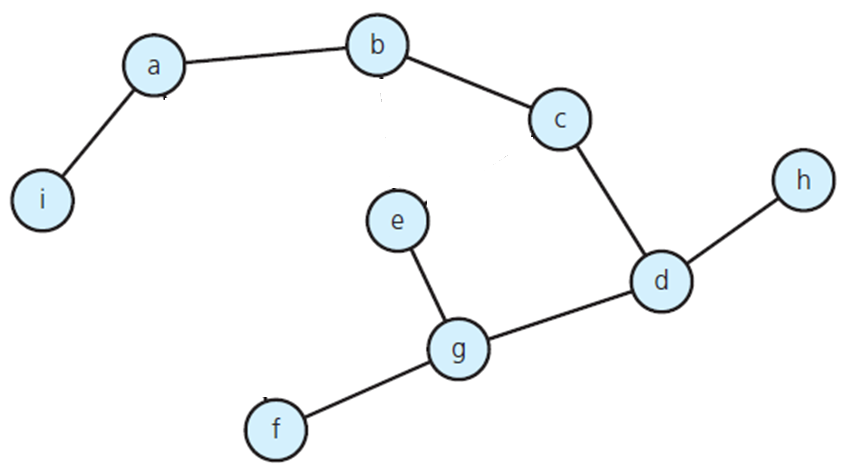 Pop e
EX-2 Cont..
Backtrack(Pop)        visit           already visited
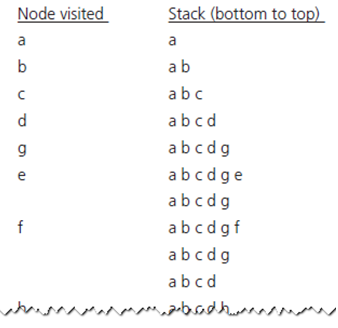 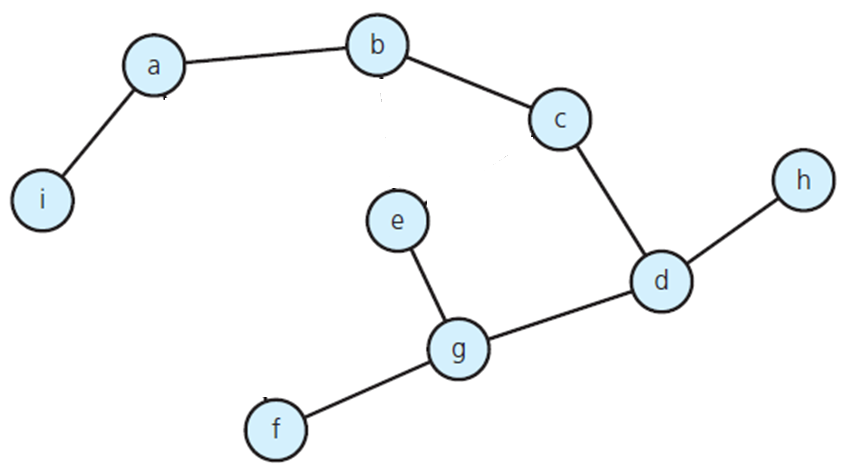 Pop e
Pop F
EX-2 Cont..
Backtrack(Pop)        visit           already visited
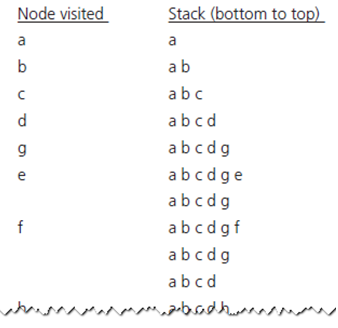 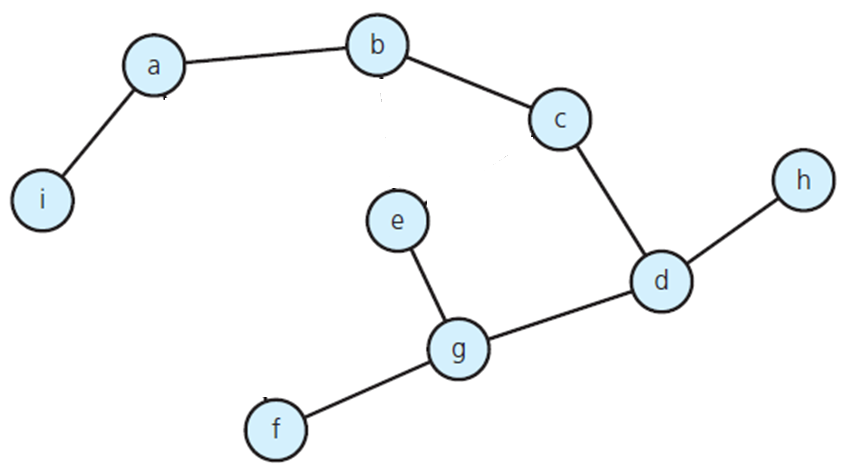 Pop e
Pop F
Pop G
EX-2 Cont..
Backtrack(Pop)        visit           already visited
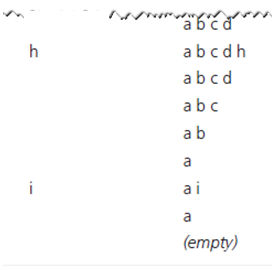 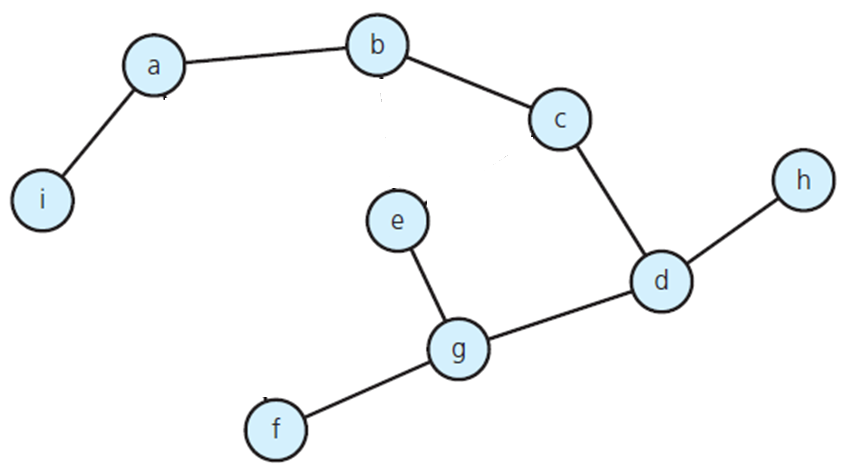 Pop d
Pop c
Pop b
Pop i
Pop a
BREADTH-FIRST SEARCH
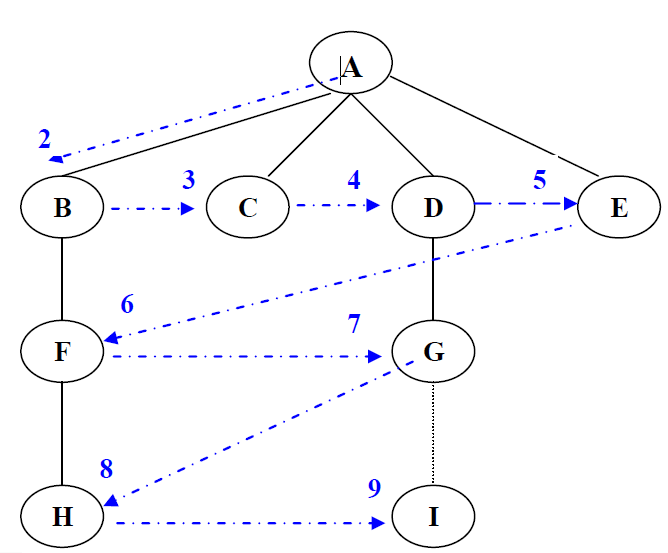 the algorithm likes to stay as close as possible to the starting point.
It visits all the vertices adjacent to the starting vertex, and only then goes further afield. This kind of search is implemented using a queue instead of a stack.
Remember: Rules
Rule 1: Visit the next unvisited vertex (if there is one) that’s adjacent to the current vertex, mark it, and insert it into the queue.
Rule 2: If you can’t carry out Rule 1 because there are no more unvisited vertices, remove a vertex from the queue (if possible) and make it the current vertex.
Rule 3: If you can’t carry out Rule 2 because the queue is empty, you’re finished.
EX-1
-
C
D
A
B
E
F
G
H
I
enqueue source node
A
front
FIFO Queue
EX-1 Cont..
-
C
D
A
B
E
F
G
H
I
dequeue next vertex A
front
FIFO Queue
EX-1 Cont..
-
C
D
A
B
E
F
G
H
I
B discovered
B
front
FIFO Queue
EX-1 Cont..
-
C
D
A
B
E
F
G
H
I
I discovered
B,I
front
FIFO Queue
EX-1 Cont..
-
C
D
A
B
E
F
G
H
I
Finished with A
B,I
front
FIFO Queue
EX-1 Cont..
-
C
D
A
B
E
F
G
H
I
dequeue next vertex B
I,F
front
FIFO Queue
EX-1 Cont..
-
C
D
A
B
E
F
G
H
I
A already discovered
I,F
front
FIFO Queue
EX-1 Cont..
-
C
D
A
B
E
F
G
H
I
visit neighbors of I
F
front
FIFO Queue
EX-1 Cont..
-
C
D
A
B
E
F
G
H
I
dequeue next vertex I
F,E
front
FIFO Queue
EX-1 Cont..
-
C
D
A
B
E
F
G
H
I
I finished
F,E
front
FIFO Queue
EX-1 Cont..
-
C
D
A
B
E
F
G
H
I
dequeue next vertex F
E
front
FIFO Queue
EX-1 Cont..
-
C
D
A
B
E
F
G
H
I
G discovered
E,G
front
FIFO Queue
EX-1 Cont..
-
C
D
A
B
E
F
G
H
I
F finished
E,G
front
FIFO Queue
EX-1 Cont..
-
C
D
A
B
E
F
G
H
I
dequeue next vertex E
G
front
FIFO Queue
EX-1 Cont..
-
C
D
A
B
E
F
G
H
I
dequeue next vertex G
front
FIFO Queue
EX-1 Cont..
-
C
D
A
B
E
F
G
H
I
C discovered
C
front
FIFO Queue
EX-1 Cont..
-
C
D
A
B
E
F
G
H
I
H discovered
C,H
front
FIFO Queue
EX-1 Cont..
-
C
D
A
B
E
F
G
H
I
G finished
C,H
front
FIFO Queue
EX-1 Cont..
-
C
D
A
B
E
F
G
H
I
dequeue next vertex C
H
front
FIFO Queue
EX-1 Cont..
-
C
D
A
B
E
F
G
H
I
D discovered
H,D
front
FIFO Queue
EX-1 Cont..
-
C
D
A
B
E
F
G
H
I
C finished
H,D
front
FIFO Queue
EX-1 Cont..
-
C
D
A
B
E
F
G
H
I
dequeue next vertex H
D
front
FIFO Queue
EX-1 Cont..
-
C
D
A
B
E
F
G
H
I
H finished
D
front
FIFO Queue
EX-1 Cont..
-
C
D
A
B
E
F
G
H
I
dequeue next vertex D
front
FIFO Queue
EX-1 Cont..
-
C
D
A
B
E
F
G
H
I
D finished
front
FIFO Queue
Thank You